Codice di Condotta
(formazione)
Descrizione
Il Codice di Condotta stabilisce linee guida fondamentali che spiegano a dipendenti, funzionari e amministratori come svolgere le attività conformemente all'impegno aziendale per un comportamento etico e rispettoso della legge.
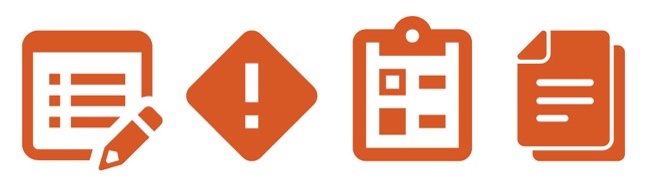 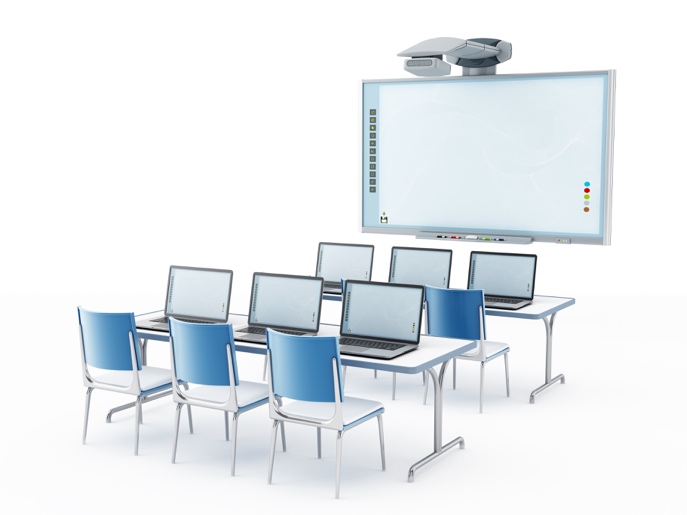 Benefici
Il Codice di Condotta aiuta i dipendenti ad accertarsi che le attività siano condotte in modo etico e rispettoso della legge. Fornisce maggiore fiducia ai partner commerciali e alle parti interessate.
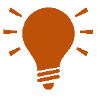 Istruzioni
Fornire il Codice di Condotta a tutti i funzionari, direttori e dipendenti (compresi i nuovi dipendenti al momento dell'assunzione).
Fornire ai dipendenti la formazione sul Codice di Condotta nell'ambito del processo di inserimento e su base ricorrente per garantire che comprendano i propri doveri e responsabilità in relazione alla loro condotta.
Conservare la documentazione della formazione
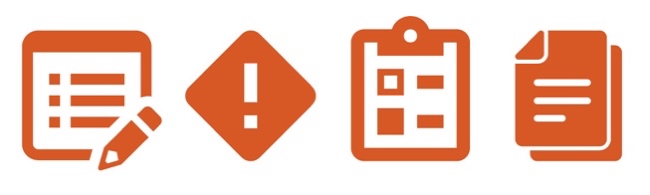 Altra documentazione da considerare
Codice di Condotta
Foglio presenze
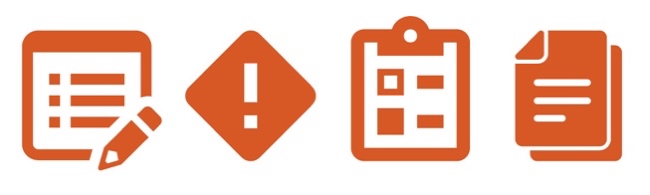 1
Codice di Condotta
Introduzione
Descrizione
Il Codice di Condotta stabilisce i principi che guidano nell'esecuzione di compiti e doveri e assicurano la conformità con l'impegno dell'azienda per una condotta etica e rispettosa della legge.
Descrizione
Impegno
3
Responsabilità
Applicabilità
Introduzione
Descrizione
Impegno
Nell'esercizio delle proprie funzioni non è consentito violare le leggi o i regolamenti applicabili, né adottare una condotta scorretta che potrebbe mettere a rischio la reputazione dell'azienda o i rapporti con clienti o terze parti. 
Non è consentito offrire, richiedere, elargire o accettare tangenti o pagamenti impropri.
Impegno
Responsabilità
Applicabilità
4
Introduzione
Descrizione
Responsabilità
È responsabilità di ognuno comprendere e rispettare il Codice di Condotta e segnalare possibili violazioni di politiche o normative (comprese le violazioni commesse da terzi).
Impegno
Responsabilità
Applicabilità
5
Introduzione
Descrizione
Applicabilità
Il Codice di Condotta si applica a tutti i funzionari, dirigenti e dipendenti dell'azienda (collettivamente i "dipendenti").
Impegno
Responsabilità
Le seguenti diapositive descrivono nel dettaglio i principi applicabili che devono essere rispettati da tutti i dipendenti.
Applicabilità
6
Direttive di base
Il conflitto di interessi si verifica quando l'interesse privato di una persona interferisce o sembra che interferisca in qualche modo con gli interessi dell'azienda. Può verificarsi anche quando un dipendente, un dirigente o un membro della rispettiva famiglia riceve vantaggi personali impropri grazie alla posizione che occupa in azienda.
Le seguenti direttive si applicano a tutti i dipendenti: 

Conformità alle leggi 
L'azienda si impegna a svolgere le proprie trattative commerciali e le proprie attività conformemente a tutte le leggi, le normative e i regolamenti applicabili, nonché agli standard etici aziendali.

Conflitto di interessi:
È necessario evitare i conflitti o l'apparenza di un conflitto, tra i propri interessi personali, le proprie responsabilità ufficiali e gli interessi dell'azienda. Qualsiasi potenziale conflitto di interessi deve essere discusso con il proprio manager.

Serietà commerciale
Tutti i dipendenti sono tenuti ad agire nei confronti di clienti, fornitori, concorrenti e revisori esterni dell'azienda in modo leale e trasparente e non devono trarre indebitamente vantaggio da chiunque attraverso la manipolazione, l'occultamento, l'abuso di informazioni privilegiate o il travisamento dei fatti.
Conformità alle leggi
Conflitto di interessi:
Serietà commerciale
Marketing e vendite
Registrazione e segnalazione delle informazioni
Pagamenti illeciti
Interagire con HCP e GO
7
Direttive di base
(continua)
Le seguenti direttive si applicano a tutti i dipendenti: 

Marketing e vendite
L'azienda e i propri dipendenti rappresentano fedelmente i prodotti e i servizi offerti e devono ottemperare alle disposizioni normative e legali vigenti in materia di commercializzazione e vendita.

Registrazione e segnalazione delle informazioni 
L'azienda e i propri dipendenti si impegnano a registrare e segnalare tempestivamente tutte le informazioni in modo accurato e onesto con dettagli ragionevoli

Pagamenti illeciti 
L'azienda non offre oggetti di valore, in contanti o in natura, con l'intenzione illecita o fraudolenta di ottenere un vantaggio indebito

Interagire con operatori sanitari e funzionari pubblici
Eventuali pagamenti o spese di carattere finanziario sostenuti per conto di HCP e funzionari pubblici (pasti, viaggi, ecc.) devono essere conformi alle leggi e ai regolamenti applicabili, ed essere supportati da esigenze legittime e chiaramente definite nonché da una documentazione trasparente. 
L'azienda può assumere solo HCP/GO la cui competenza ed esperienza si dimostrano adeguate alle esigenze aziendali.
Conformità alle leggi
Conflitto di interessi:
Serietà commerciale
Marketing e vendite
Registrazione e segnalazione delle informazioni
Pagamenti illeciti
Interagire con HCP e GO
8
Rispettare il Codice 
di Condotta
È responsabilità di ognuno comprendere e rispettare il Codice di Condotta e segnalare possibili violazioni di politiche o leggi applicabili (comprese le violazioni commesse da terzi).
Segnalazioni
Qualsiasi incidente, rischio o problema in contrasto con il Codice di Condotta deve essere immediatamente segnalato al manager responsabile del dipendente, della divisione o dell'unità operativa di riferimento.
La segnalazione può essere anonima, se consentito dalla legge locale, e non sarà soggetta a ritorsioni di alcun tipo.


Risoluzione
La mancata ottemperanza al Codice di Condotta può comportare provvedimenti disciplinari, ivi compreso il licenziamento, ove opportuno.
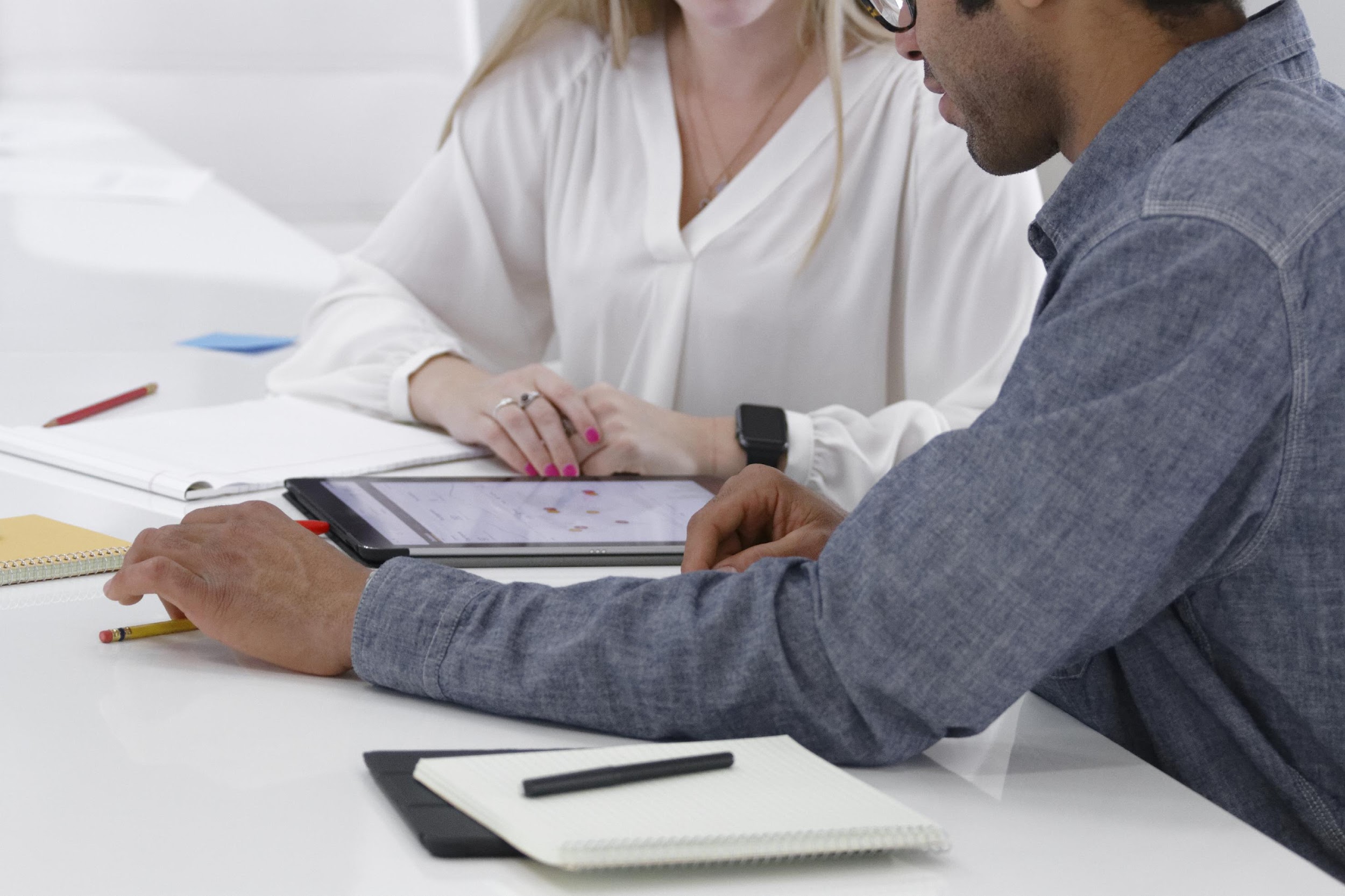 9